Connected 4 Health
Psihoterapie – Studiu de caz 1
Project Number: 2021-1-RO01- KA220-HED-38B739A3
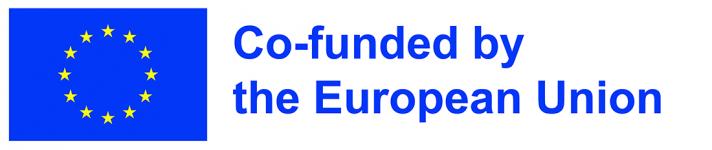 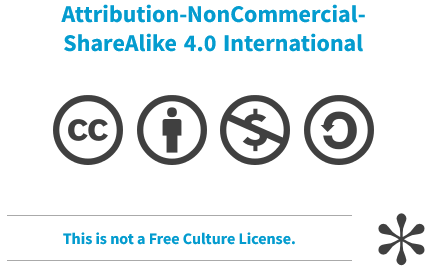 The European Commission's support for the production of this presentation does not constitute an endorsement of the contents, which reflect the views only of the authors, and the Commission cannot be held responsible for any use which may be made of the information contained therein.
2
Psihoterapie – Studiu de caz 1
Prezentăm în cele ce urmează narațiunea Mariei, care recent a urmat tratament pentru tulburare de comportament alimentar. Citiți textul și apoi răspundeți la întrebări.
3
Psihoterapie – Studiu de caz 1
Maria are 16 ani. Locuiește cu părinții ei și are doi frați mai mari (23 și 25 de ani), ambii jucători activi de hochei pe gheață. Până acum trei ani, a fost o tânără sănătoasă și activă.
La vârsta de 5 ani, a început cursuri de pregătire pentru atletism iar mai târziu a început înotul și alergatul. La 13 ani, s-a alăturat unei echipe de aerobic și în scurt timp a ajuns la nivel competitiv. Avea o rutină de antrenament foarte strictă și petrecea 3-4 ore pe zi într-o sală de sport, cu mai multe antrenamente în afara programului normal. Era destul de hotărâtă iar ea și echipa ei au obținut multe succese, câștigând mai multe competiții și campionate naționale. La 16 ani, s-a prăbușit cu puțin timp înainte de o competiție majoră și a fost dusă la spital. Medicii le-au spus părinților ei că Maria suferea de ceva timp de o boală severă. Vestea  aceasta i-a surprins…
4
Psihoterapie – Studiu de caz 1
Ce credeți că s-a întâmplat cu Maria?
Cum se face că o tânără sportivă de succes s-a prăbușit și a trebuit să fie spitalizată?
De ce credeți că părinții au fost surprinși de această situație?

Să vedem ce s-a întâmplat pe parcursul celor trei ani.
5
Psihoterapie – Studiu de caz 1
Din momentul în care Maria s-a alăturat echipei de aerobic, ea a intrat în anturajul unor fete mai mari care aveau deja experiență iar ea era dornică să le ajungă din urmă. Hotărârea ei de a reuși era strâns legată de aspectul fizic, performanța și greutatea ei. Treptat a început să acorde mai multă atenție la ceea ce mânca, la greutate, la câte calorii consuma. Pas cu pas, la acestea a adăugat alergarea dimineața devreme sau noaptea târziu. Mergea la sală direct de la școală. Își petrecea weekendurile cu echipa  exersând. Era uneori obosită și iritabilă, dar credea că acestea se datorau schimbărilor hormonale. Ciclurile menstruale erau neregulate, dar le-a pus pe seama antrenamentului dificil. A redus aportul de alimente la un minim absolut despre care credea că nu îi va slăbi performanța. Obișnuia să bea cafea doar în zilele de dinaintea competițiilor.
6
Psihoterapie – Studiu de caz 1
După prăbușire, examinarea a scos la iveală probleme fizice grave. În ciuda faptului că era în formă și destul de musculară, rezultatele testelor de laborator au fost cu mult în afara standardului. Evaluarea psihiatrică a scos la iveală faptul că mintea ei era concentrată pe performanță și aspect: îi era frică să nu se îngrașe, credea că exercițiul fizic o va menține în formă și va arăta bine, astfel încât să poată rămâne în echipă.Credea că deține controlul total asupra propriului corp. Fiecare calorie în plus trebuia compensată cu exerciții fizice. Într-o echipă aerobic de tinere, totul trebuia să fie perfect iar ea s-a străduit să facă exact asta. Succesul pe care l-au avut era o confirmare că a făcut ceea ce trebuia. A vrut să se ridice la înălțimea așteptărilor pe care credea că le aveau părinții ei de la ea și, de asemenea, să le demonstreze fraților ei mai mari că este și ea o sportivă de succes. Își dă însă seama că trebuie să facă unele ajustări, deoarece prăbușirea ei a fost o mare dezamăgire pentru echipă și un eșec personal.
7
Psihoterapie – Studiu de caz 1
Ce tip de tulburare de comportament are Maria?
Au existat semne ale acesteia?
Cum a putut Maria să ascundă problema tulburării de alimentație de părinți?
Ce rol au jucat coechipierele ei în dezvoltarea tulburării de alimentație?
Pe ce credeți că trebuie să se concentreze psihoterapia? Ce tip de terapie ar trebui folosit? Care sunt opiniile distorsionate?
8
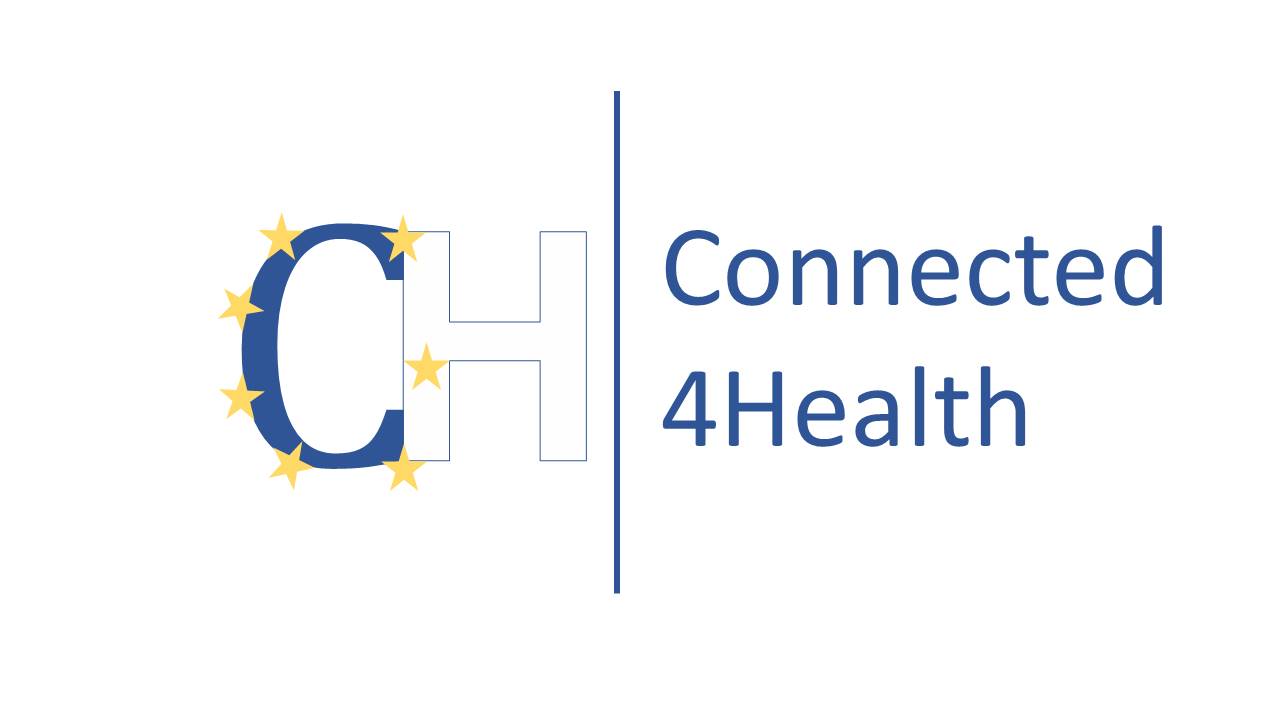 9